國立新竹教育大學推動教師多元升等計畫成果分享
報告人  林紀慧
計畫緣起
教育部政策
少子化衝擊
高教鬆綁以利發展大學特色
學校定位與自我發展特色
培育優質人才的博雅大學 
延續卓越傳統的精緻師培大學 
地區中具有獨特性的教學型大學
實施期程
教學升等的認同與意願
秘書室對本校專任教師進行問卷調查(102.7)
70%教師認同教學升等，13%無意見。
扣除19%已無須升等教師，56%教師會考慮教學升等。
教學升等制度共識凝聚
校長開召座談會:
102年11月4、5、6、7日
校內共計88位教師（約本校177位教師中50％）與會並踴躍提供建議。
教學升等制度建立
初擬之教師升等行政規章草案說明會，共計54位教師參與。
教學升等制度建立
辦理5場工作坊、2場演講，總計121人次參與，本校教師共65位參與。
教學升等制度建立
行政規則研擬
規準研擬會議:
成員:副校長、三院院長、三院各兩位代表老師
時間:102.11.25/12.11./103.2.26
會議提案
訂定「本校教師申請錄製教學成果影片作業要點」:行政會議通過(103.4.7)。
修正「本校教師聘任及升等審查辦法部分條文(草案) 」
訂定「本校教學型教師升等審查要點(草案) 」
訂定「本校教學型教師升等教學研究服務成績評定要點(草案) 」
「教學型教師升等送審資格審查原則（草案）」將於103.6.19，提校教師評審委員會
相關行政規則審議進程
教學升等送審資格之相關規定
教學意見反映：
無任一授課科目於教務處教學意見反映調查被列為「教學不佳」
升等當學期往前推算累計六學期所有授課科目中百分之六十以上的科目，其教學意見反映總平均高於該學期同系教師或全校教師之總平均。
參照：國立新竹教育大學教學型教師升等送審資格審查原則（草案）
教學升等送審資格之相關規定
教師專業成長：
至少參加六次教師教學專業成長研習或校內外教學相關研習活動，並應檢具證明文件影本。
參照：國立新竹教育大學教學型教師升等送審資格審查原則（草案）
教學升等送審資格之相關規定
至少三次教學成果發表：
教學成果發表影像檔：學期間教師某一堂課之教學觀摩或階段性教學成果發表會之影像，以一堂課五十分鐘為原則，且不得剪接，並燒錄成光碟。
教學歷程檔案：課程科目之教學設計（目標、教學方法與策略、評量方式及教學之其他相關特色）、學生學習成果證據、教學觀摩或教學成果發表會之相關成果與回饋、教師教學之省思，以A4紙張規格大小之資料冊或印刷裝訂成冊繳交。
參照：國立新竹教育大學教學型教師升等送審資格審查原則（草案）
教學升等送審資格之相關規定
教學成果發表相關規定：
第一次教學升等之三次教學成果發表應為不同科目，  非第一次教學升等之科目，得為前一職級升等時之相同科目；但須檢附前一職級升等時之相關資料。
每學期教學成果發表不限科目數，但須為當學期實際授課科目。
教學成果發表科目僅限於大學部課程；夜間班、研究所、暑期班課程等不列入。
學校補助每位教師每職級升等三次教學成果發表外審費用，超過三次以上者外審費用由申請教師自行負擔。但學校有專案計畫補助時，不在此限。
參照：國立新竹教育大學教學型教師升等送審資格審查原則（草案）
教學成果發表審查程序
教師每年於七月與一月底之前，備齊三份教學成果發表影像檔、教學歷程檔案及相關檔案後，繳交至人事室。
人事室函請教師所屬任教單位與院級單位各推薦三至五名外審委員，協同教師在院級主管見證下，抽籤排列外審順位。
院級主管依序聯繫三位外審委員以秘密方式具函送交審查。
三位評審中二位評審結果為推薦者，表示該次教學成果發表通過，得作為送審資格須有至少三次教學成果發表之一次，其審查表如附件。
參照：國立新竹教育大學教學型教師升等送審資格審查原則（草案）
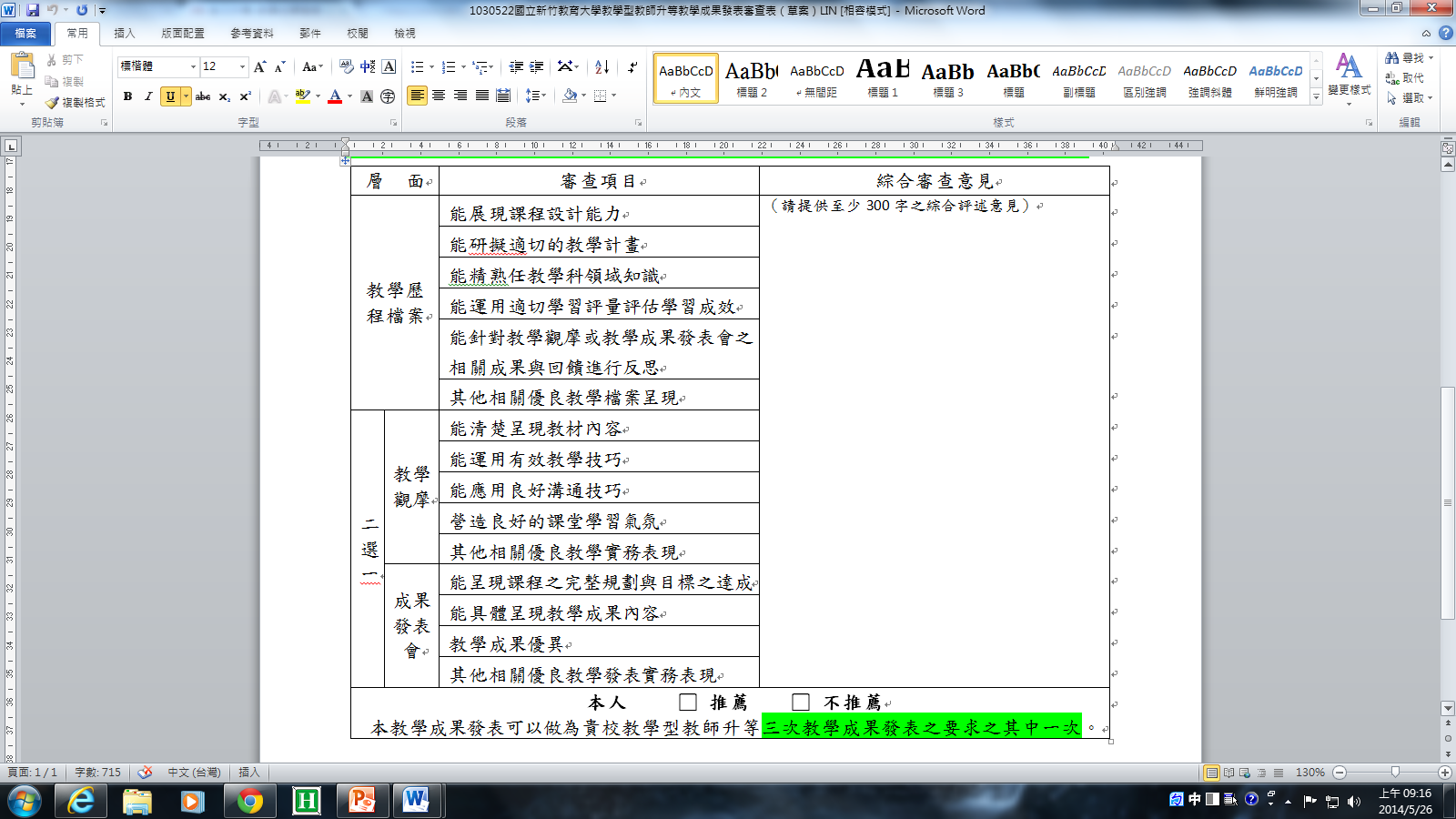 專門著作:代表教學實務成果技術報告審查
代表教學技術報告應選擇以下五款中至少二款類型，其中教學創新、課程開發、專業輔導與教學等三款，必須擇其一款為之：
教學創新：教師在教學中進行教學創新，提升學生學習興趣與學習效能，促進與教育、社會、產業之連結與合作；提供大學教學有效與創新之具體成果，及提升大學整體教與學卓越發展之證據。
課程開發：教師就國內外當前與未來趨勢開發新課程，並提供專業課程或系統課程之課程開發成果，與所開發課程促進大學整體教與學卓越發展之證據。
專業與輔導教學：教師提供跨領域學門、學院或大學相關社群及社會學習團體之專業與創新教學，需包含教學觀摩、教材設計、專業輔導等相關課程設計檔案與成果。
教學成果與績效：單一科目之教師教學歷程與行動檔案及成果推廣（含教學設計，學生學習成果證據，課室教學、教學觀摩或教學成果發表會之相關成果與回饋，以及教師教學之省思等績效）。
教學研究：教師教學行動研究，或教學研究之發表成果。
參照：國立新竹教育大學教學型教師升等審查要點(草案)
專門著作:代表教學實務成果技術報告審查
系級教師評審委員會審查：
由系級教師評審委員會就教學升等教師之資格、專門著作、教學研究服務等進行綜合審查通過，且教學研究服務成績達七十分以上者，由單位主管併同專門著作及佐證資料提交院級教師評審委員會審查。
參照：國立新竹教育大學教學型教師升等審查要點(草案)
專門著作:代表教學實務成果技術報告審查
院級教師評審委員會審查：
初審：
由院級教師評審委員會就教學升等教師之資格、專門著作、教學研究服務等成績進行初審，經決議通過，且教學研究服務成績達七十分以上者，始得辦理專門著作外審。
專門著作外審：
由院級教師評審委員會推舉不同系委員三人組成「專門著作外審小組」（其召集人由專門著作外審小組委員互選產生），以敦聘校外相關專業領域具教授資格、有充分專業能力且教學成果卓著之委員，尤以各大學獲頒教學傑出相關獎項之教授優先擔任評審；若教授人數不足，必要時得聘請具副教授資格者擔任升等助理教授及副教授之審查。外審委員由各系級教師評審委員會及院級教師評審委員會專門著作外審小組各推薦五人，召集人自其中抽出四位。由院級專門著作外審小組召集人以秘密方式具函，並附審查表(如附件)送交審查，其外審結果四人成績平均應達七十分以上，且其中較高者三人應達七十分以上。
參照：國立新竹教育大學教學型教師升等審查要點(草案)
專門著作:代表教學實務成果技術報告審查
院級教師評審委員會審查：
綜合審查：
由院級教師評審委員會就升等教師之專門著作成績、教學研究服務等進行綜合審查，經決議通過者由院級主管併同專門著作、佐證資料簽請校長提交校教師評審委員會審查。綜合審查總成績為一百分，其中專門著作外審成績佔百分之七十，教學研究服務成績佔百分之三十，四位評審所評成績選擇較高之三位分別與教學研究服務成績依比例加權計算後，三位成績平均達八十分以上者為通過。
參照：國立新竹教育大學教學型教師升等審查要點(草案)
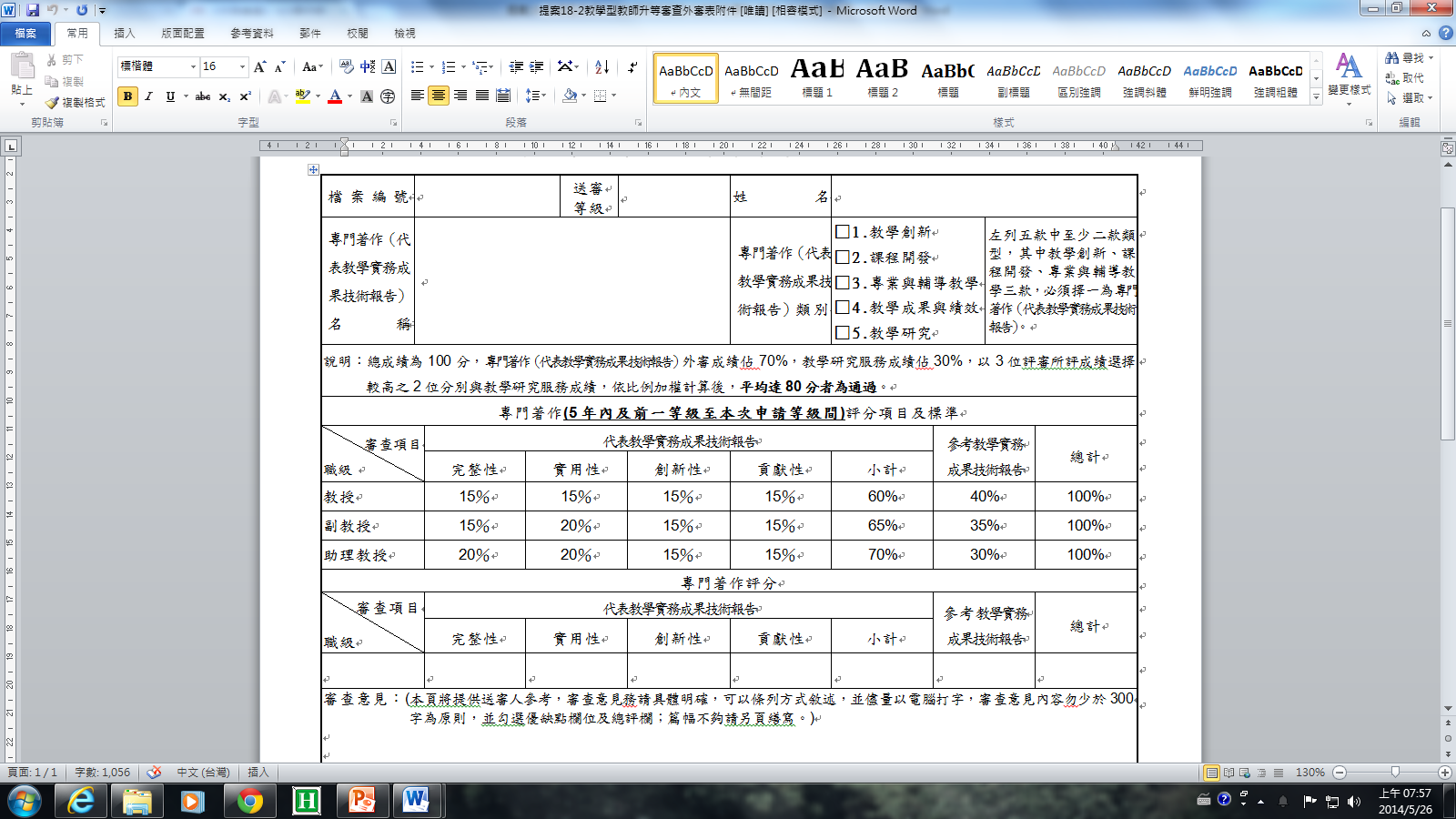 專門著作:代表教學實務成果技術報告審查
校級教師評審委員會審查：
初審：
由校教師評審委員會就升等教師之資格、專門著作、教學研究服務等進行初審，經決議通過，且教學研究服務成績達七十分以上者，始得辦理專門著作外審。
參照：國立新竹教育大學教學型教師升等審查要點(草案)
專門著作:代表教學實務成果技術報告審查
校級教師評審委員會審查：
專門著作外審：
由校教師評審委員會推舉不同學院委員三人組成「專門著作外審小組」（其召集人由外審小組委員互選產生），以敦聘校外相關專業領域具教授資格、有充分專業能力且教學成果卓著之委員，尤以各大學獲頒教學傑出相關獎項之教授優先擔任評審；若教授人數不足，必要時得聘請具副教授資格者擔任升等助理教授及副教授之審查。外審委員由院級教師評審委員會及校教師評審委員會專門著作外審小組各推薦五人，再由召集人會同升等申請人依推薦名單抽出送審順位。由校外審小組召集人以秘密方式具函，並附審查表(如附件)送交審查；其外審結果四人成績平均應達七十分以上，且其中較高者三人應達七十分以上。
參照：國立新竹教育大學教學型教師升等審查要點(草案)
專門著作:代表教學實務成果技術報告審查
校級教師評審委員會審查：
綜合複評：
由校教師評審委會就升等教師之專門著作成績、教學研究服務等進行綜合複評，經決議通過，應即通知申請升等教師。綜合審查總成績為一百分，其中專門著作外審成績佔百分之七十，教學研究服務成績佔百分之三十，四位評審所評成績選擇較高之三位分別與教學研究服務成績依比例加權計算後，三位成績平均達八十分以上者為通過。
參照：國立新竹教育大學教學型教師升等審查要點(草案)
申請門檻-教師升等教學研究服務成績評定標準表(附件)
研究部分得由各級教師評審委員會考量研究成果之整體質量表現給予評分。
國立新竹教育大學教師多元升等敬請指教